Ice Breaker Activities
Get to Know Your Fellow Facilitators!
Whoever gets the most squares signed off, wins.  
No one can sign more than two boxes for you.
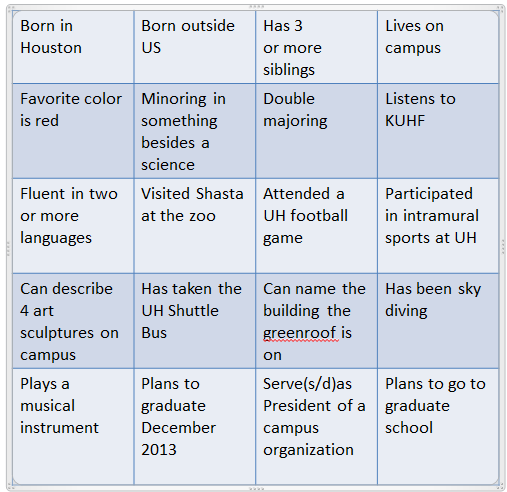